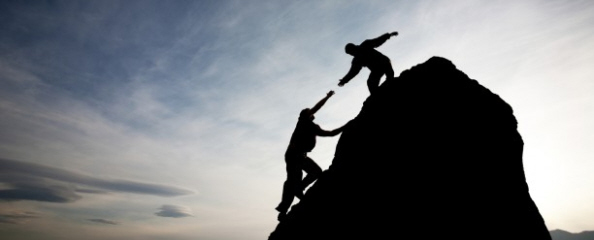 教會領袖的特質
馬太福音9:35-38
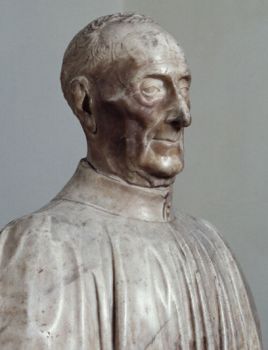 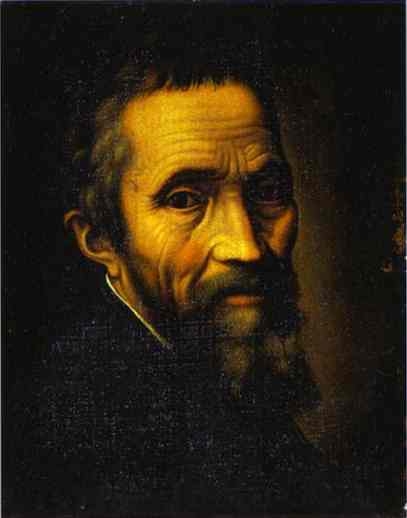 Antonio Rossellino 
1427-1479
米開蘭基羅
1475-1564
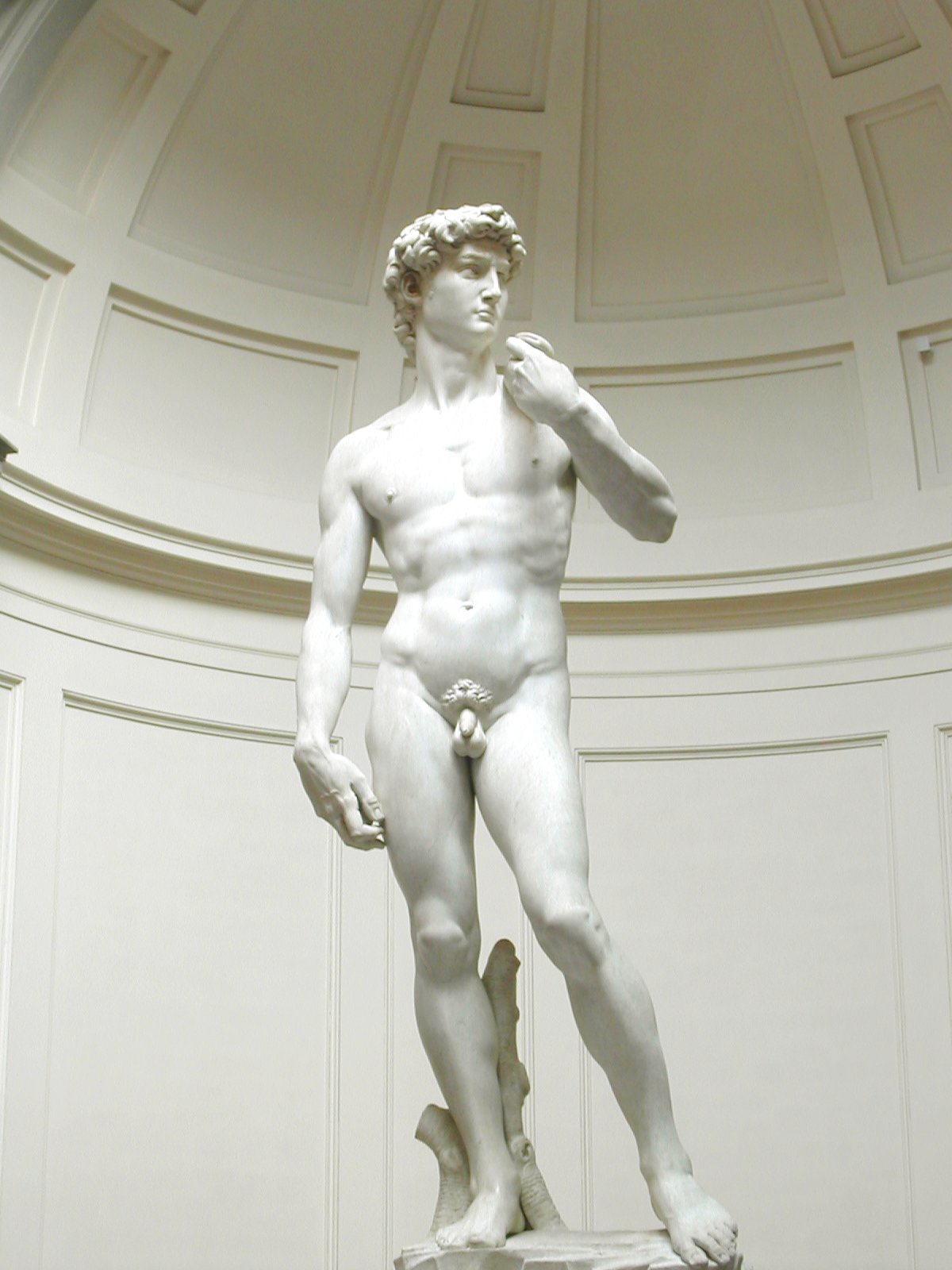 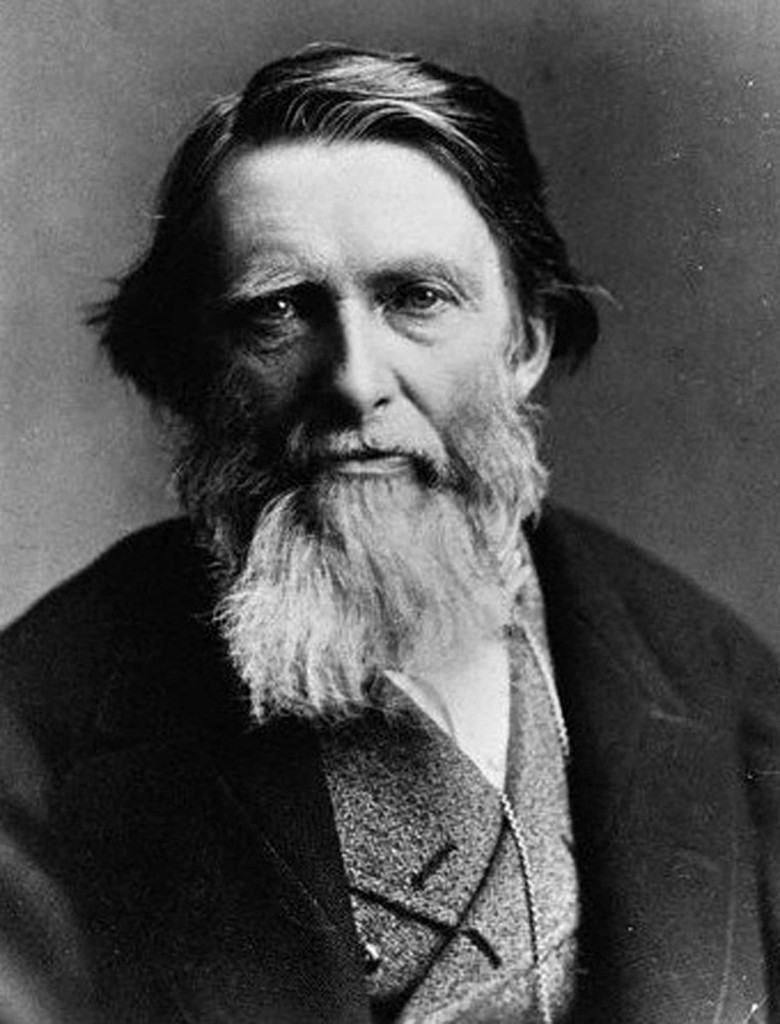 詩人兼藝術評論家
John Ruskin
一、洞察力的眼睛
35耶穌走遍各城各鄉，在會堂裏教訓人，宣講天國的福音，又醫治各樣的病症。36他看見許多的人……
                  (馬太9:35-36a)
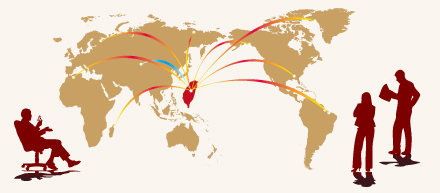 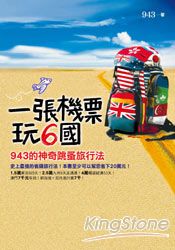 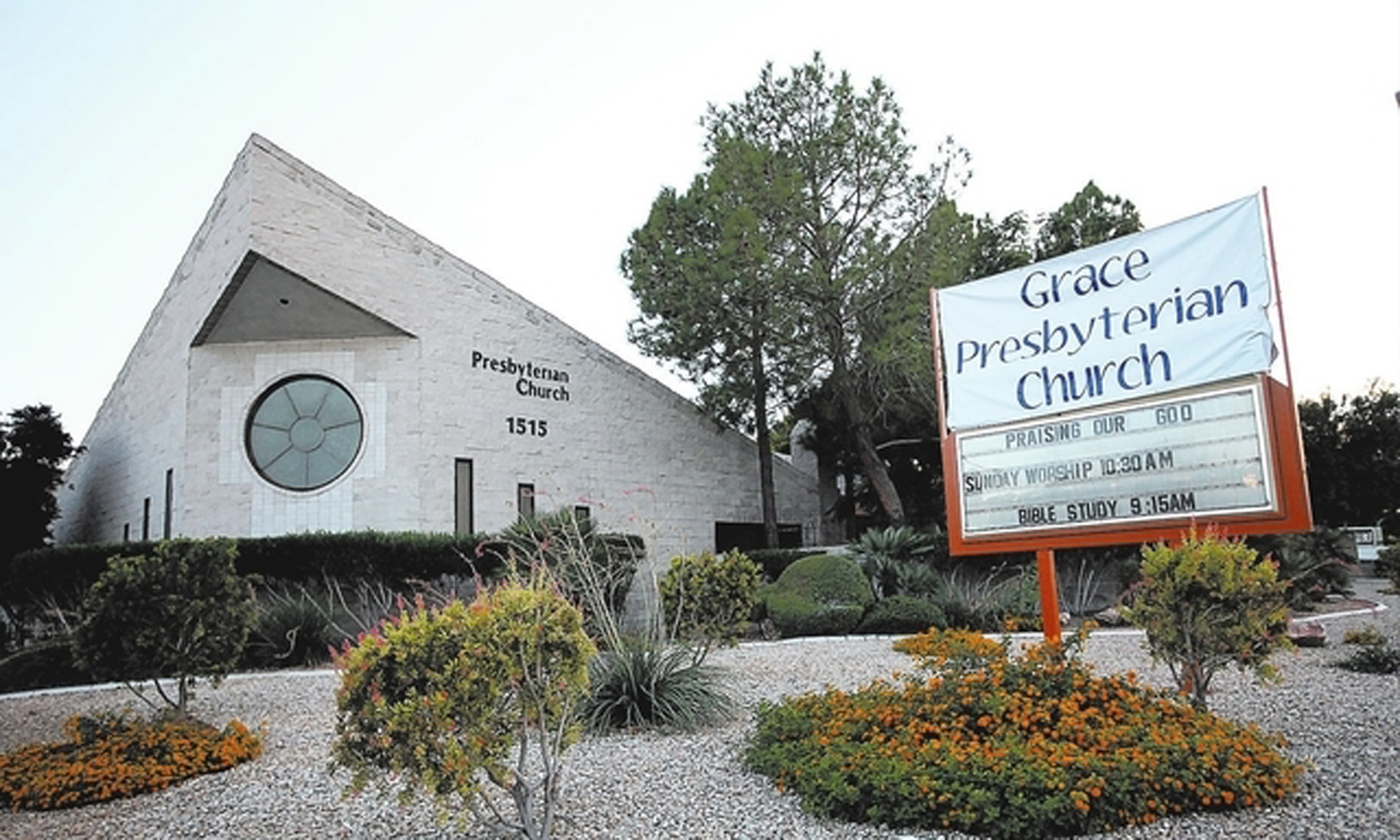 Grace Presbyterian Church
Preach the Gospel at all times and when necessary use words.
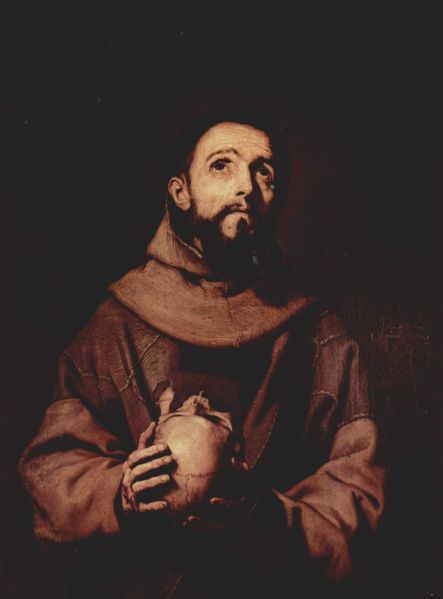 Francis of Assis
聖法蘭西斯
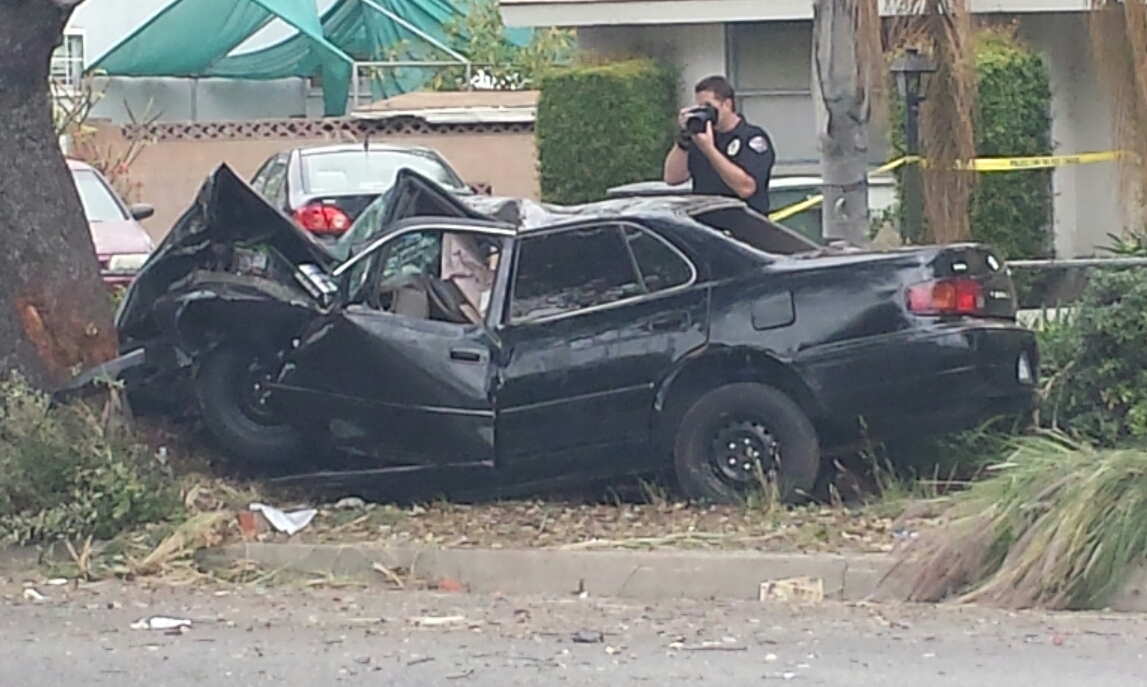 教會事工最重要的是
    「忠心回應上帝呼召」

教會事工最要緊的是
    「心裡有上帝、尊主為大」

教會事工的中心是
    「單純回應上帝的聲音」
二、敏銳感受的心
「……就憐憫他們；因為他們困苦流離，如同羊沒有牧人一般。」
                    (馬太9:36b)
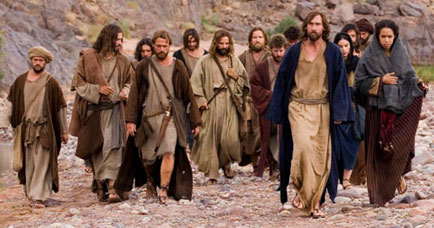 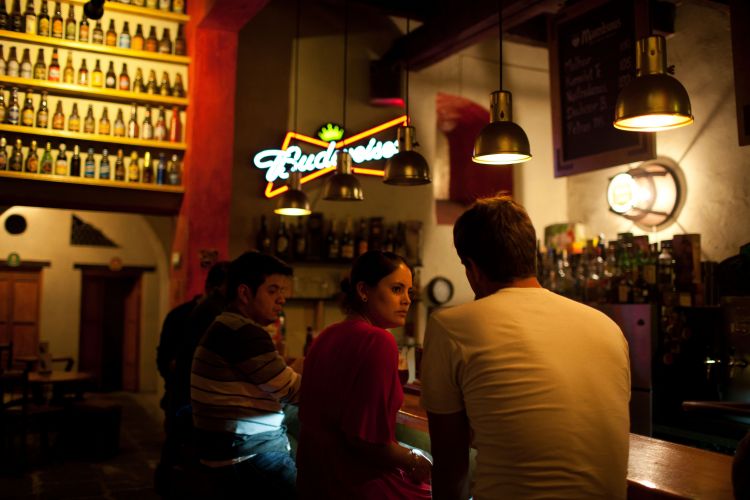 三、謙卑及甘心奉獻的雙手
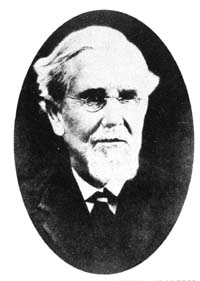 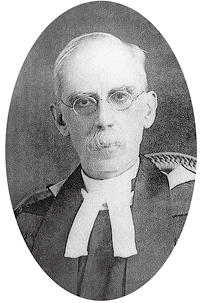 馬雅各醫生
Dr. James Maxwell
巴克禮牧師
Rev. Thomas Barclay
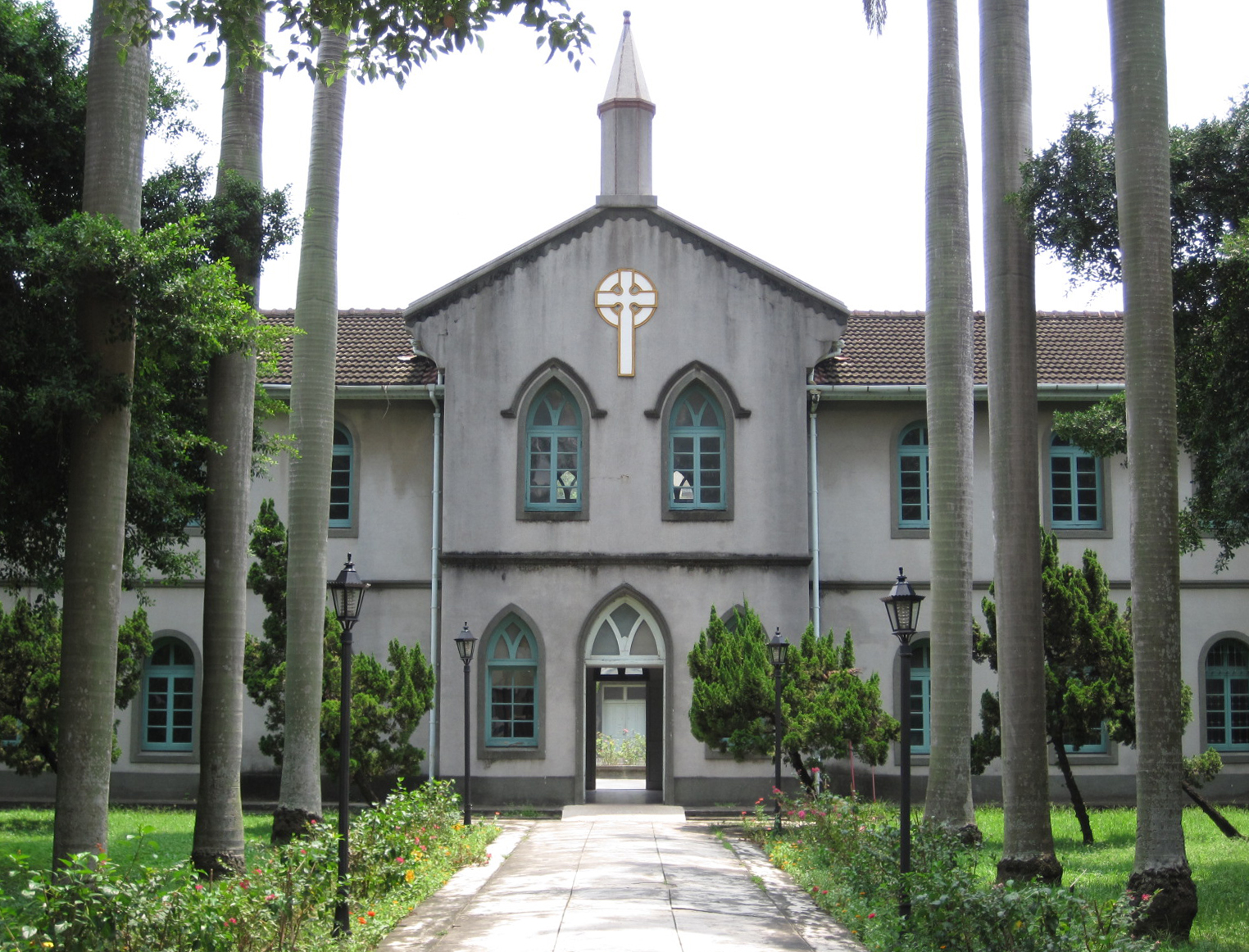 台南神學校
玉山神學院綜合大樓
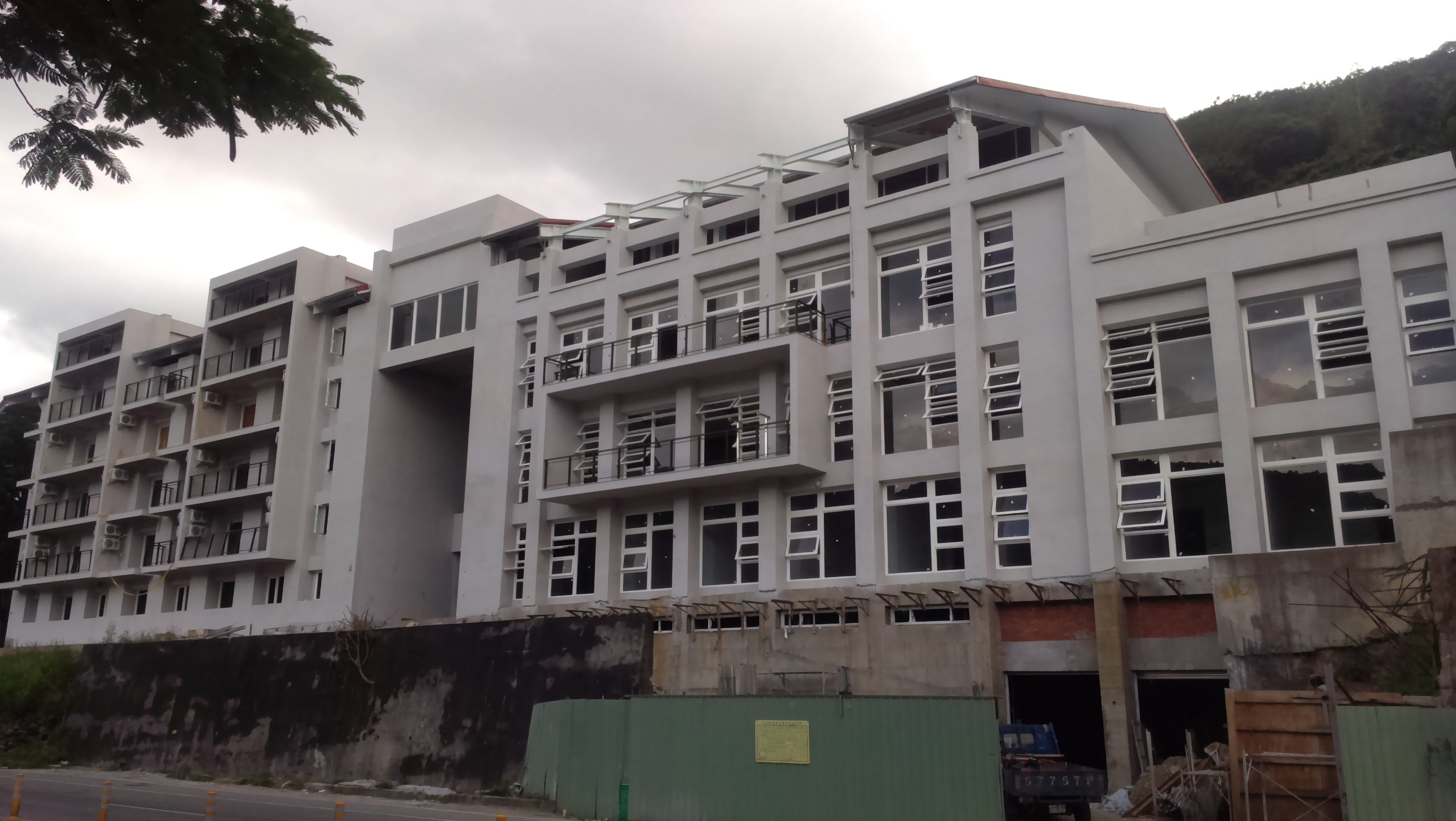 結論：